wedding booth rental los angeles
https://sites.google.com/view/vogue-photo-booth-orange/home
[Speaker Notes: https://drive.google.com/drive/folders/1WV8vig8LKrEYrGiock640SY01RJAqij6?usp=sharing
https://youtu.be/EKrljqjbRxE
https://youtu.be/xvPMmpWkZik
https://youtu.be/_1HdZC3qvSQ
https://youtu.be/LsmbFgc9-7s
https://youtu.be/X1oqtnj_yuk
https://youtu.be/6sCaLcz_12A
https://youtu.be/LsmbFgc9-7s
https://youtu.be/LsmbFgc9-7s
https://youtu.be/Orn5WnpP6xs
https://youtu.be/ZfzUpemA904
https://docs.google.com/document/d/1XUp8xqP5_T3lWBYmEZH4Z5qSKkJVJCw2C7epPLns274/edit?usp=sharing
https://docs.google.com/document/d/1XUp8xqP5_T3lWBYmEZH4Z5qSKkJVJCw2C7epPLns274/pub
https://docs.google.com/document/d/1XUp8xqP5_T3lWBYmEZH4Z5qSKkJVJCw2C7epPLns274/view
https://docs.google.com/presentation/d/1_rO1DxYBC3iBSdwwA16nr8p4AIB732GWOMaQh82zHWI/edit?usp=sharing
https://docs.google.com/presentation/d/1_rO1DxYBC3iBSdwwA16nr8p4AIB732GWOMaQh82zHWI/pub
https://docs.google.com/presentation/d/1_rO1DxYBC3iBSdwwA16nr8p4AIB732GWOMaQh82zHWI/view
https://docs.google.com/document/d/1-ucj8MXVHtUijqMK3m1x6RrkpwOeeKL_P4dapnlIqT4/edit?usp=sharing
https://docs.google.com/document/d/1-ucj8MXVHtUijqMK3m1x6RrkpwOeeKL_P4dapnlIqT4/pub
https://docs.google.com/document/d/1-ucj8MXVHtUijqMK3m1x6RrkpwOeeKL_P4dapnlIqT4/view
https://docs.google.com/presentation/d/1JeLeWQI5MPPEJ5QMKq6OMyN0xofTyqBZJUKZe_CkP54/edit?usp=sharing
https://docs.google.com/presentation/d/1JeLeWQI5MPPEJ5QMKq6OMyN0xofTyqBZJUKZe_CkP54/pub
https://docs.google.com/presentation/d/1JeLeWQI5MPPEJ5QMKq6OMyN0xofTyqBZJUKZe_CkP54/view
https://docs.google.com/document/d/1mgGvgFlDk-1kbyE8j7XZhJH7AxAHxC1C8EMlQJA0E-k/edit?usp=sharing
https://docs.google.com/document/d/1mgGvgFlDk-1kbyE8j7XZhJH7AxAHxC1C8EMlQJA0E-k/pub
https://docs.google.com/document/d/1mgGvgFlDk-1kbyE8j7XZhJH7AxAHxC1C8EMlQJA0E-k/view
https://docs.google.com/presentation/d/1k1ejoLp0wEz0LqpGLy68PjbT3l4hgjrYynKXNRNGLzw/edit?usp=sharing
https://docs.google.com/presentation/d/1k1ejoLp0wEz0LqpGLy68PjbT3l4hgjrYynKXNRNGLzw/pub
https://docs.google.com/presentation/d/1k1ejoLp0wEz0LqpGLy68PjbT3l4hgjrYynKXNRNGLzw/view]
wedding booth rental los angeles
It's prom season right around the corner. Prom season is just around the corner. That means the kids get dressed up, get dressed up, and dance the night away with their friends! We understand how difficult it can be to think of fun and creative ways to have fun at work and outside of work. Although I could be biased, Lucky Frog has always been a big hit at proms. We love seeing how much our customers enjoy using our photo booth to express themselves and capture their prom memories. Why photo booths are ideal for prom planning There are numerous reasons.... 
https://sites.google.com/view/vogue-photo-booth-orange/home
[Speaker Notes: open air photo booth rental los angeles,photo booth rentals los angeles,wedding booth rental los angeles,photobooth for weddings,wedding rentals near me,360 video booth rental near me,photo booth photographer,photo booth options for wedding,hire photo booth,animated gif photo booth]
Contact Information
Party Snaps Photo Booth OC | 360 Photo Booth Rental Orange County
10201 Valley View St, Cypress, CA 90630
562-303-9926
[Speaker Notes: Party Snaps Photo Booth OC | 360 Photo Booth Rental Orange County10201 Valley View St, Cypress, CA 90630562-303-9926]
More info about us:
open air photo booth rental los angeles
photo booth rentals los angeles
wedding booth rental los angeles
photobooth for weddings
wedding rentals near me
360 video booth rental near me
photo booth photographer
photo booth options for wedding
hire photo booth
animated gif photo booth
[Speaker Notes: Party Snaps Photo Booth OC | 360 Photo Booth Rental Orange County10201 Valley View St, Cypress, CA 90630562-303-9926]
Links
List of recommended resources
[Speaker Notes: open air photo booth rental los angeles,photo booth rentals los angeles,wedding booth rental los angeles,photobooth for weddings,wedding rentals near me,360 video booth rental near me,photo booth photographer,photo booth options for wedding,hire photo booth,animated gif photo booth]
Please visit :
folder Microsoft Files
video
video
video
video
video
video
video
video
video
video
document
document pub
document view
presentation
presentation pub
presentation view
document
document pub
document view
presentation
presentation pub
presentation view
document
document pub
document view
presentation
presentation pub
presentation view
Videos
YouTube videos we recommend watching!
[Speaker Notes: open air photo booth rental los angeles,photo booth rentals los angeles,wedding booth rental los angeles,photobooth for weddings,wedding rentals near me,360 video booth rental near me,photo booth photographer,photo booth options for wedding,hire photo booth,animated gif photo booth]
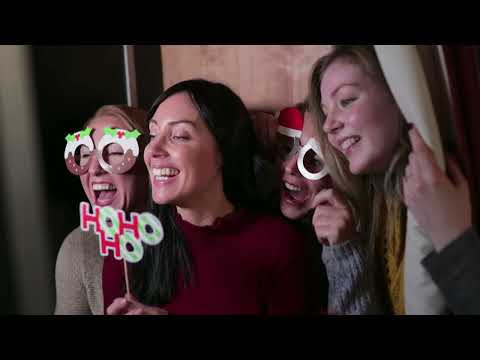 https://sites.google.com/view/vogue-photo-booth-orange/home
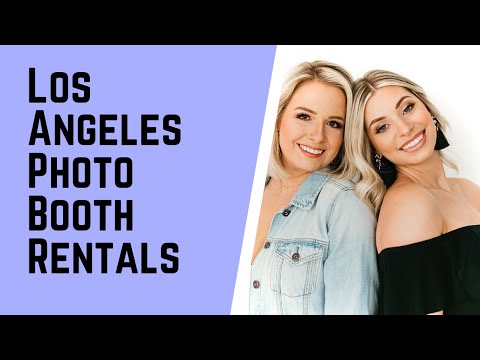 https://sites.google.com/view/vogue-photo-booth-orange/home
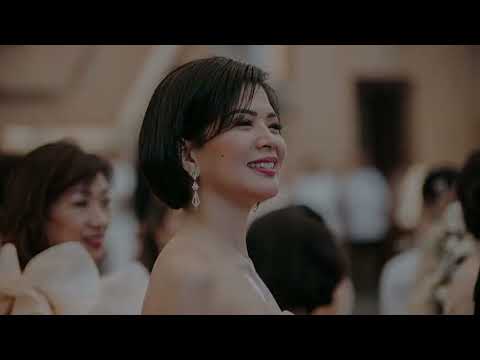 https://sites.google.com/view/vogue-photo-booth-orange/home
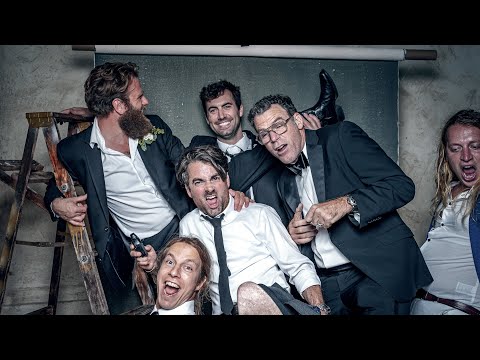 https://sites.google.com/view/vogue-photo-booth-orange/home
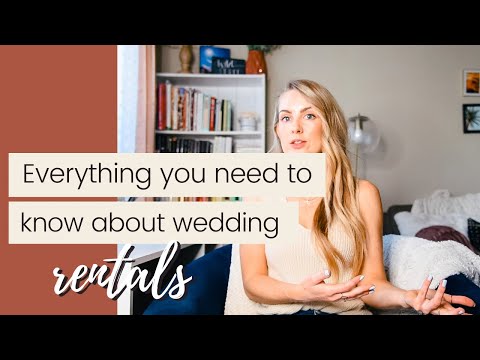 https://sites.google.com/view/vogue-photo-booth-orange/home
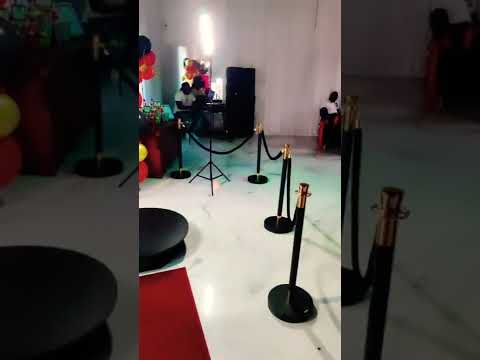 https://sites.google.com/view/vogue-photo-booth-orange/home
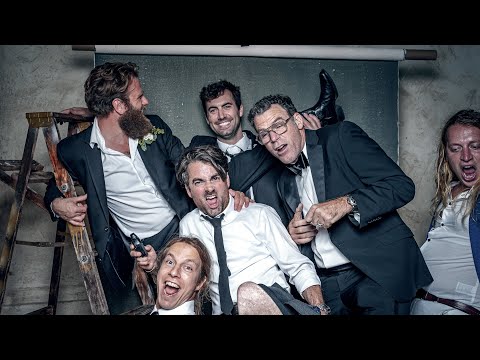 https://sites.google.com/view/vogue-photo-booth-orange/home
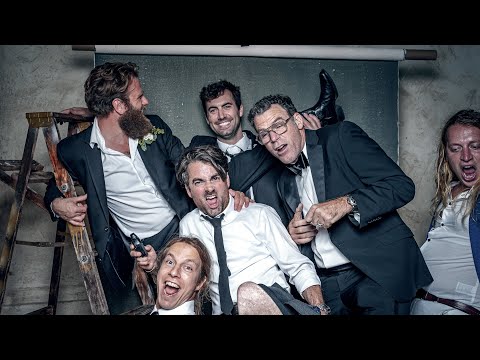 https://sites.google.com/view/vogue-photo-booth-orange/home
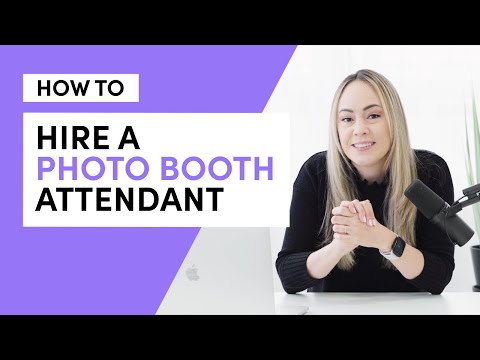 https://sites.google.com/view/vogue-photo-booth-orange/home
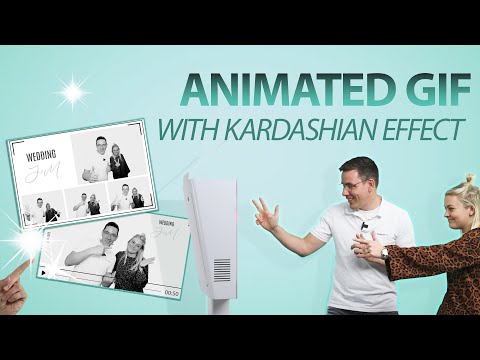 https://sites.google.com/view/vogue-photo-booth-orange/home
[Speaker Notes: https://drive.google.com/drive/folders/1WV8vig8LKrEYrGiock640SY01RJAqij6?usp=sharing
https://youtu.be/EKrljqjbRxE
https://youtu.be/xvPMmpWkZik
https://youtu.be/_1HdZC3qvSQ
https://youtu.be/LsmbFgc9-7s
https://youtu.be/X1oqtnj_yuk
https://youtu.be/6sCaLcz_12A
https://youtu.be/LsmbFgc9-7s
https://youtu.be/LsmbFgc9-7s
https://youtu.be/Orn5WnpP6xs
https://youtu.be/ZfzUpemA904
https://docs.google.com/document/d/1XUp8xqP5_T3lWBYmEZH4Z5qSKkJVJCw2C7epPLns274/edit?usp=sharing
https://docs.google.com/document/d/1XUp8xqP5_T3lWBYmEZH4Z5qSKkJVJCw2C7epPLns274/pub
https://docs.google.com/document/d/1XUp8xqP5_T3lWBYmEZH4Z5qSKkJVJCw2C7epPLns274/view
https://docs.google.com/presentation/d/1_rO1DxYBC3iBSdwwA16nr8p4AIB732GWOMaQh82zHWI/edit?usp=sharing
https://docs.google.com/presentation/d/1_rO1DxYBC3iBSdwwA16nr8p4AIB732GWOMaQh82zHWI/pub
https://docs.google.com/presentation/d/1_rO1DxYBC3iBSdwwA16nr8p4AIB732GWOMaQh82zHWI/view
https://docs.google.com/document/d/1-ucj8MXVHtUijqMK3m1x6RrkpwOeeKL_P4dapnlIqT4/edit?usp=sharing
https://docs.google.com/document/d/1-ucj8MXVHtUijqMK3m1x6RrkpwOeeKL_P4dapnlIqT4/pub
https://docs.google.com/document/d/1-ucj8MXVHtUijqMK3m1x6RrkpwOeeKL_P4dapnlIqT4/view
https://docs.google.com/presentation/d/1JeLeWQI5MPPEJ5QMKq6OMyN0xofTyqBZJUKZe_CkP54/edit?usp=sharing
https://docs.google.com/presentation/d/1JeLeWQI5MPPEJ5QMKq6OMyN0xofTyqBZJUKZe_CkP54/pub
https://docs.google.com/presentation/d/1JeLeWQI5MPPEJ5QMKq6OMyN0xofTyqBZJUKZe_CkP54/view
https://docs.google.com/document/d/1mgGvgFlDk-1kbyE8j7XZhJH7AxAHxC1C8EMlQJA0E-k/edit?usp=sharing
https://docs.google.com/document/d/1mgGvgFlDk-1kbyE8j7XZhJH7AxAHxC1C8EMlQJA0E-k/pub
https://docs.google.com/document/d/1mgGvgFlDk-1kbyE8j7XZhJH7AxAHxC1C8EMlQJA0E-k/view
https://docs.google.com/presentation/d/1k1ejoLp0wEz0LqpGLy68PjbT3l4hgjrYynKXNRNGLzw/edit?usp=sharing
https://docs.google.com/presentation/d/1k1ejoLp0wEz0LqpGLy68PjbT3l4hgjrYynKXNRNGLzw/pub
https://docs.google.com/presentation/d/1k1ejoLp0wEz0LqpGLy68PjbT3l4hgjrYynKXNRNGLzw/view]
wedding booth rental los angeles
https://sites.google.com/view/vogue-photo-booth-orange/home
[Speaker Notes: open air photo booth rental los angeles,photo booth rentals los angeles,wedding booth rental los angeles,photobooth for weddings,wedding rentals near me,360 video booth rental near me,photo booth photographer,photo booth options for wedding,hire photo booth,animated gif photo booth]